CI 420 orientation
School and Community Experiences
Spring 2025
Welcome and introductions
Review placement expectations/requirements
Scheduling
Your coop!
Communication
Dress
Your mentor!
SCE Website
Placement guide
Words of Wisdom
QUESTIONS?
agenda
Here we go!
You MUST read emails carefully, as they contain very important information and "action items."

You must contact your cooperating teacher as soon as you receive your placement letter.
Example
Dear Cooperating Teacher,
Thank you for hosting me for the spring semester. I'm so excited to meet you and your class! Is there a time that I could come visit before the break? 
My first day in the classroom will be Thursday, January 23. Please let me know what time I should arrive. I will come Thursday mornings only until the week of March 3, at which point I'll be there Monday through Thursday mornings. 
Looking forward to a great experience with you. Please let me know about a visit and about my arrival time.
Sincerely,
YOUR NAME (and possibly your phone number, if you're ok with that!)
scheduling
You will attend practicum EVERY THURSDAY MORNING Week 1 - Week 6. Starting Week 7, you will attend Monday-Thursday mornings until Week 14.
Weeks 15-16 may be used to make up absences
scheduling
ARRIVAL: Contractual arrival. Ask your cooperating teacher. If they don't have a contractual start time, plan to arrive at least ten minutes before the bell.

DEPARTURE: Four hours from start time. If students go to lunch, you can stay to monitor the cafeteria and help with recess supervision. THERE ARE ALWAYS WAYS TO BE HELPFUL.

Before you leave every day, ask your cooperating teacher, “Is there anything else I can do for you?”
scheduling
If you need to be absent, please contact both your mentor and your cooperating teacher immediately.

Absences will be made up.

DO NOT BE LATE. If you have an emergency, you should contact your cooperating teacher and your mentor immediately! We worry about you!
Your cooperating teacher
Teachers apply to work with students and are thrilled to have you!

When you start your job search, cooperating teachers are THE BEST references! Keep this in mind. Give them TONS of reasons to say amazing things about you!

You are a guest in their classroom, so be respectful of their space.
Communicationwith me, your mentor, your instructors, your cooperating teacher.....
Nothing matters more! 
Reasons to communicate:
Celebrations!
Assignments
Observations
Concerns
Struggles
Questions
Building rapport
What to wear
Remember, you are not only representing yourself, but also the College of Education.

You may see teachers dressed very casually (jeans, sweatsuits). As a guest in the building, you will dress professionally but comfortably.

You may be bending/stretching/reaching a lot, so make sure your clothing covers you in all of your physical endeavors!
Your mentor!
Mentors serve as a coach and a support.

They will come observe you a minimum of three times over the semester.

They will meet with you and your cooperating teacher for a final evaluation.

They help develop support plans for struggling students.

They are a liaison between you, the cooperating teacher, the school, and the College of Ed.

LEAN ON THEM when needed!
Sce website and placement guide
https://sce.education.illinois.edu/

We will take a look at what's here and spend some time with the placement guide.
Words of wisdom
TAYLOR SAYS….
- Have a balanced schedule. You will start to get very busy, so it is also important to carve out time for YOURSELF 
- Get a planner and always plan ahead
- Take notes on EVERYTHING. You will learn and do SO much, and it is very helpful to have notes to look back at when needed
- Do not be afraid to ask questions, lots of them!! No question is a stupid question, it will allow you to learn and grow so much
- Have so much fun! The students and their families look up to you so much
 	LEKESHEONTA SAYS…
Take all the feedback you can get, be as open to suggestions as possible. Create a consistent schedule that will keep your focus.
Ask for help, don't be afraid, you are learning! :).
View your mentor as a coach, don't be afraid to be observed, they only want to help you become better.
LISA SAYS…..
1) Look ahead on your calendar. Give your cooperating teacher a heads up and enough time to schedule something you need to get done. 
2) Get to know other faculty and staff members and even find some time to shadow. 

	AMANDA SAYS…
•Don’t doubt your lesson plan ideas as long as they are appropriate for your group of students in your coop’s class.

•Remember this work isn’t a chore, it’s your future. Enjoy it and customize to make it as fun as you can!
Words of Wisdom
SANDI SAYS…..
• Your Cooperating teacher is there to help you, so ask questions as you go... and take notes!
• Ask to shadow the specials teachers (library, ESL, therapists, etc.) It will help you understand the classroom better AND how children experience their learning environments differently.
•Ask your COOP how they manage different scenarios from simple transitions to behaviors requiring more attention. 
• It is okay to mess up your observations – everybody messes up at least one! Do better next time by learning from your mistakes. 
• Reflect. Reflect. Reflect. Even if your class/professor does not require it, get in the habit of regularly writing down your thoughts after working with children. (There is so much to unpack!)
• Be professional. The educational community is smaller than you think.  
• Kindness goes a long way. Children come to school with all kinds of backgrounds and funds of knowledge that are important to them. 
• They are not “boys” and “girls”. They are children. They are friends. Be cognizant of gendering and how you use pronouns.
Words of wisdom
LEILANI SAYS….
Make an effort to build a good relationship with your coop. Having their support is key to your experience. 
Present yourself as confident to the kids! You WILL feel unqualified when you first start. The kids don't know that you're super nervous, so don't let it show!
Always be professional and on time. The way you present yourself is extremely important.
Be open minded. Your placements will be very different from each other. You're going to have to be able to adapt to each one. 
Be yourself! It's easy to get caught up with nerves, but just take a breath when you need.
My most important: ASK QUESTIONS. I ask my coop a million and one questions. If you're unsure about something or need advice, don't be afraid to ask. That is what your coop is there for.
RAYNA SAYS…..
~ Do not be afraid to ask questions to your cooperating teacher, that is what they are there for. Seriously, ask alllll the questions.
~ Take the time to get to know your students. You will love them!
~ Enjoy your placement. You will come out of it learning so much from the students and teachers.
The Content test - 206
Passing score is required to student teach.

Must have attempted the test by September 1.

Resources available – CoTE portal, SCE website

We HIGHLY recommend that you take this over the summer!

https://www.il.nesinc.com/TestView.aspx?f=HTML_FRAG/IL206_TestPage.html
TIME CARDS
Let's do this!
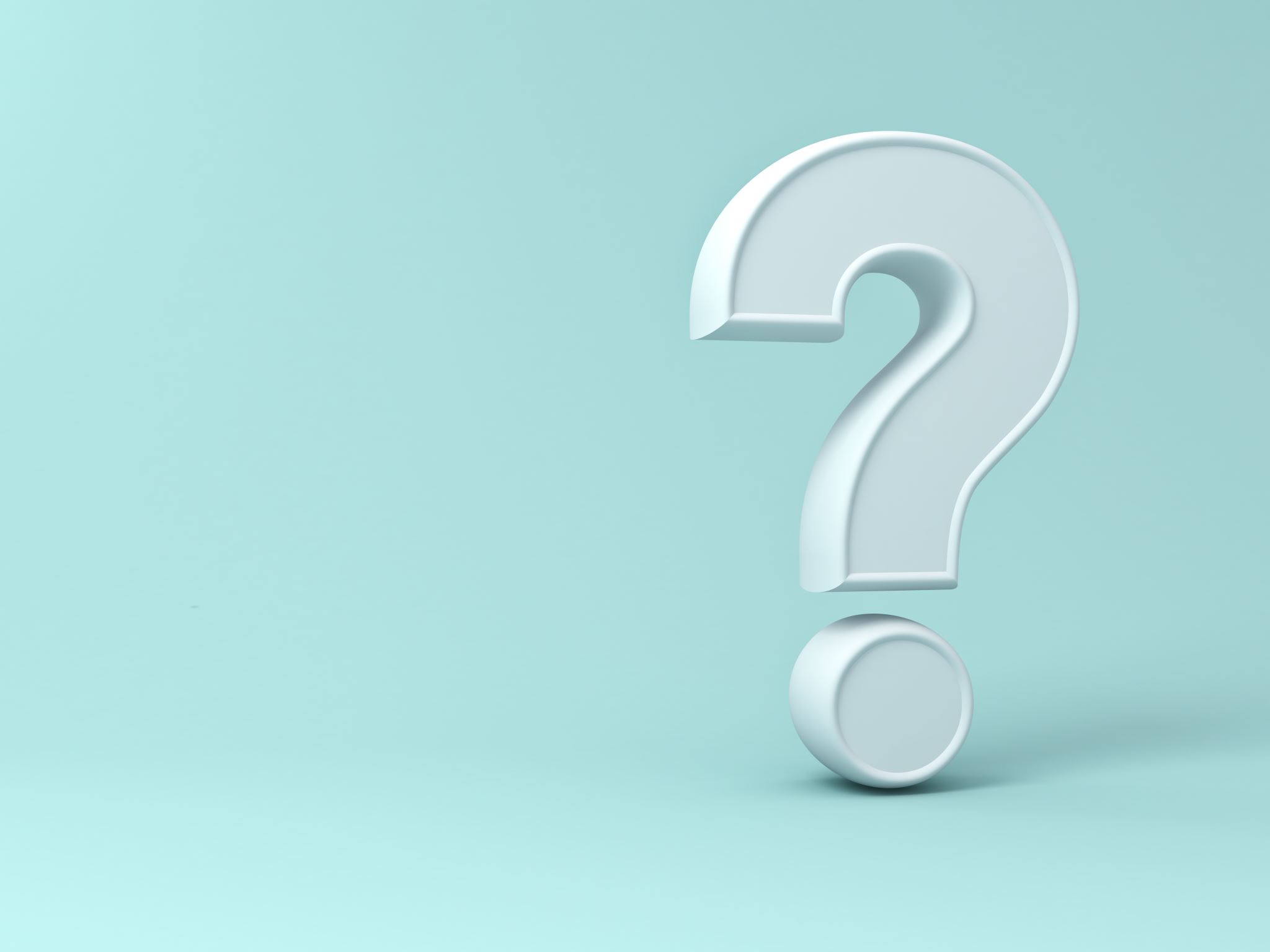 Questions?